*
*  Reverse Logistics Solutions
HOW YOU DISCARD YOUR E-WASTE *?
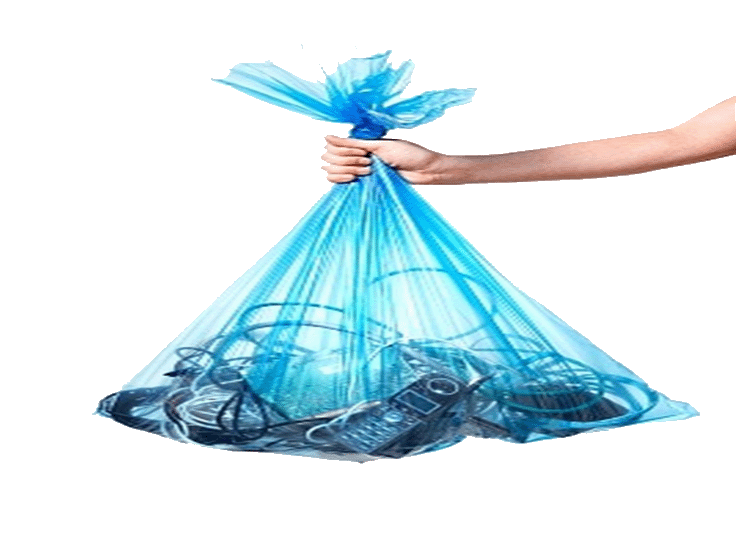 * Electronics waste (laptops, batteries, printers, chargers, ...)
DO YOU KNOW THE DESTINATION OF YOUR E-WASTE?
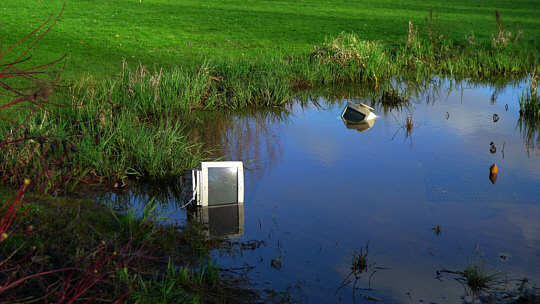 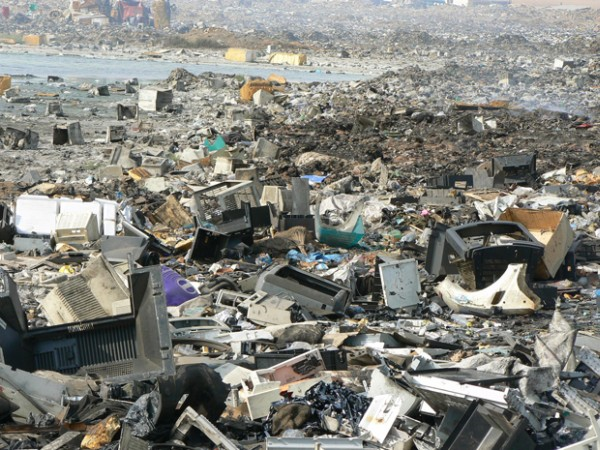 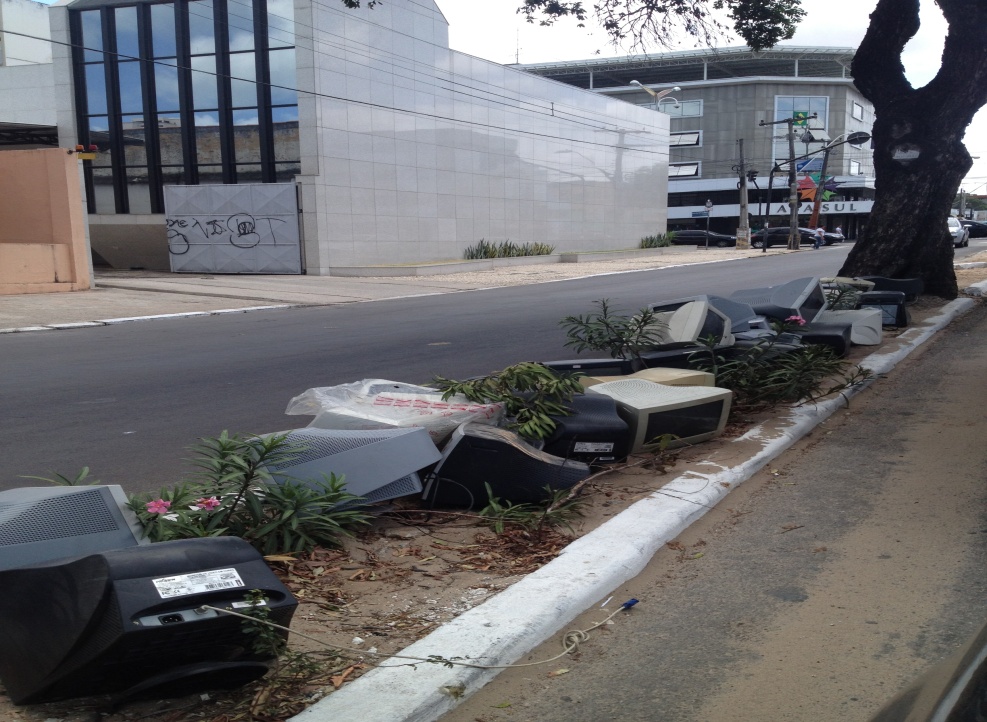 07/12/2012 – 12:09
WILL YOU CONTINUE TO ACCEPT THIS REALITY?
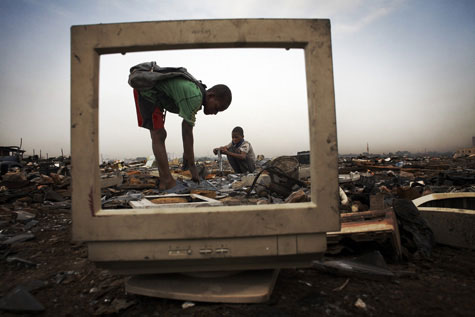 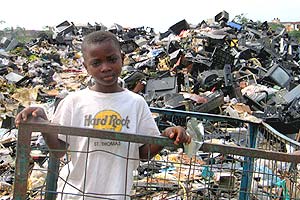 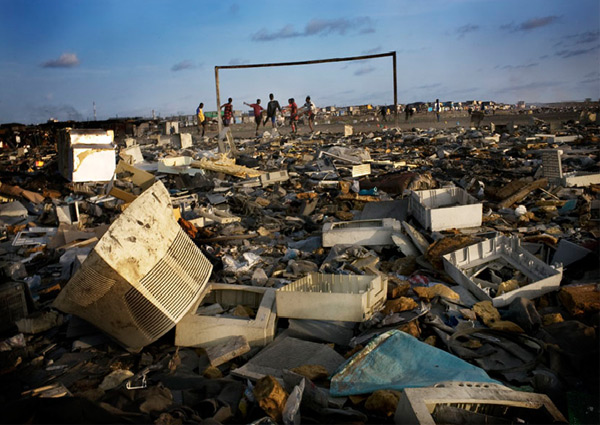 CURRENT CONTEXT
1 M tons (2013)
Difficulty in properly disposal
Pays to discard
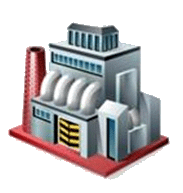 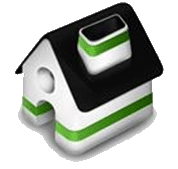 Federal Environmental Legislation: Law12.305/2010
Obligation to collect 17% of what is produced /sold
High cost of garbage collection (Reverse Logistics)
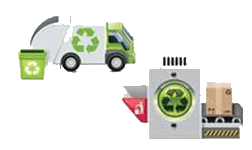 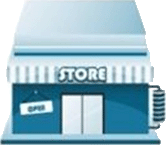 Location of e-waste is unknown
High Costs
Lack of collection projections
BUSINESS MODEL (Cloud-Saas)
Facility to properly dispose
Bonus to discard
Environmental awareness
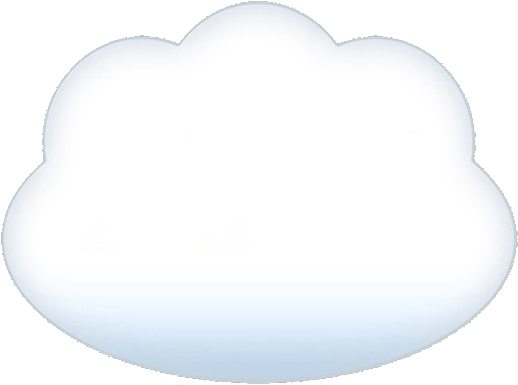 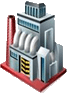 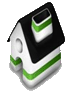 Attendance to Federal Law
Decreased cost for gathering e-waste 
Information Disposal of produced/sold products
Customer Loyalty
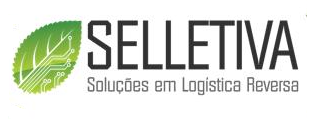 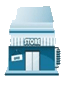 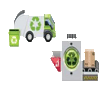 e-waste Location
Optimizing Costs
Controlled growth of infrastructure Collection
SOLUTION
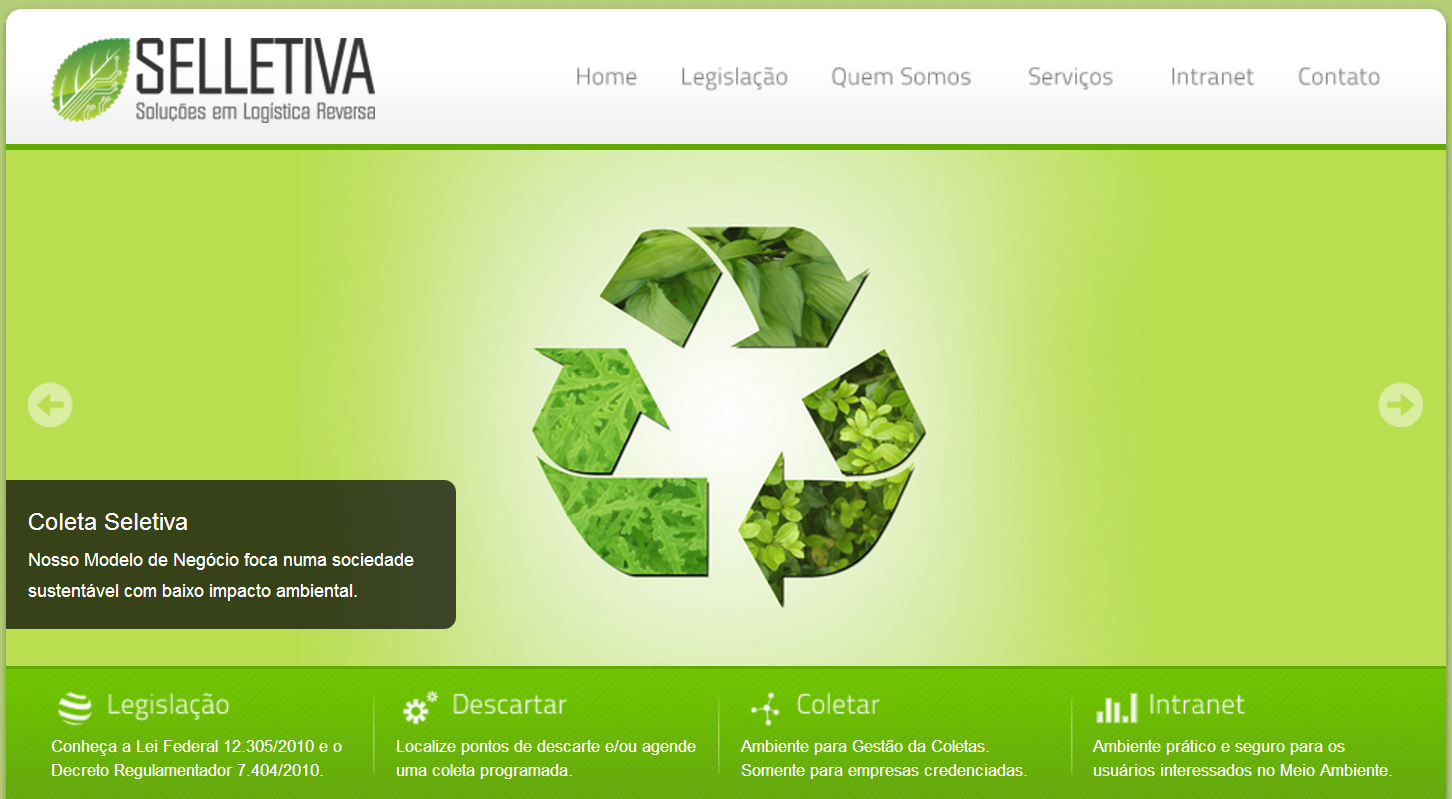 www.selletiva.com.br
TIMELINE
05/2014
Opening Company (Recife-PE)
Production
Release Version 1.5 (Prototype)
TODAY(11/2013)
1ª Stage SINBRACS - Brasília
UKTI Finalist – Porto Digital – Recife /PE
4th Place - Eco-Smart Cities Challenge – Recife/PE
1st Place – Challenge Brazil (CE/PI/MA) – Fortaleza /CE
Incubation Porto Digital – Recife/PE
2nd Place - Challenge GreenPeace - Porto Digital – Recife/PE
Master’s Thesis (Federal University of Ceará - UFC) – Fortaleza/PE
08/2012
COMPETITIVE ADVANTAGES
Low investment in fixed assets; 

Potencialization of the current chain actors;

Easy replication (National / International);

Subvention Founds ($125,000.00 - 01/2014) FUNCAP – State Government Ceará.
OUR TEAM
Sérgio Clério Jorge Moreira
MSc in Business Administration and Controlling - UFC 
Bachelor of Computing - UFC. Process Optimization and TIC
Rose Jeokellyane do Valle Moreira
MSc in Business Administration and Controlling - UFC
Bachelor in Tourism - UNIFOR. Sustainability
Luiz Alves de Lima Neto
MSc in Teleinformatics Engineering - UFC
PMP, MBA in Business Management
Daniel Freitas Colaço
MSc student in Computer Engineering - UFC
Electrical Engineer - UFC. Innovation
MARKET SIZE - BRAZIL
Brazil loses about U.S. $ 3,6 billion per year (IPEA – 2012).
Source: ABDI (2013)
NATIONAL MARKET SIZE
Brazilian population served by 
selective collection in 2010
Brazilian municipalities with 
separate collection in 2010
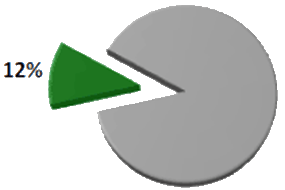 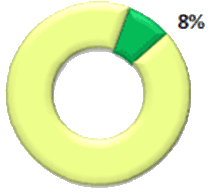 Source: CEMPRE (2013)
MARKET
Concurrent Solutions:

High cost and low profitability;

Specific and isolated.


Cases in Brazil:
e-Lixo (SP) 
REVERSA SOLUÇÕES LOGÍSTICAS (SP)
MAIN SOURCES OF REVENUE
Short term:
Route management for companies of LR.

Medium term:
Sale of an Environmentally Correct Disposal Proof (industry, commerce, government ...);
Sale of strategic information to the industry (what/why/where/when).

Long term:
 Model Replication (Franchising).
FINANCIAL PROJECTIONS
Investment Required
Year 0  – U.S. $690,000.00
Financial Projections
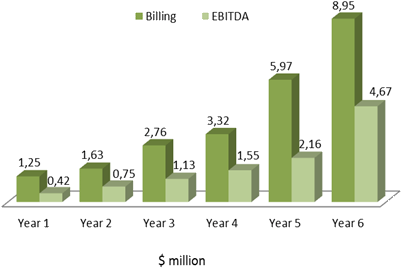 5%
14%
42%
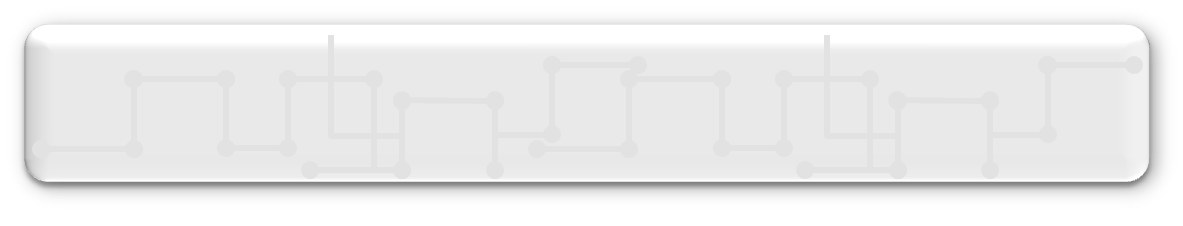 Capture Investment
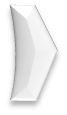 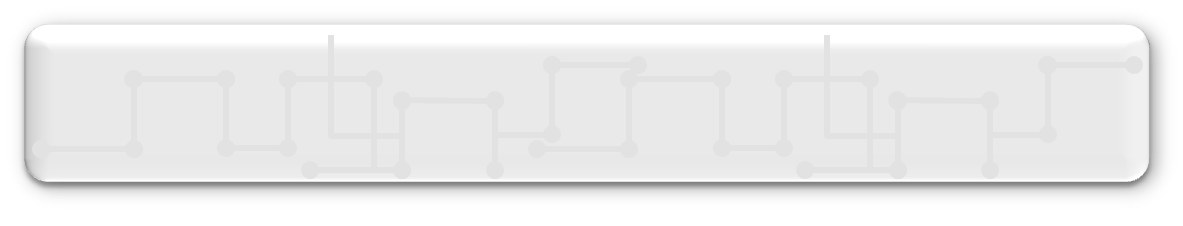 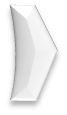 Capture Investment
NEXT STEPS
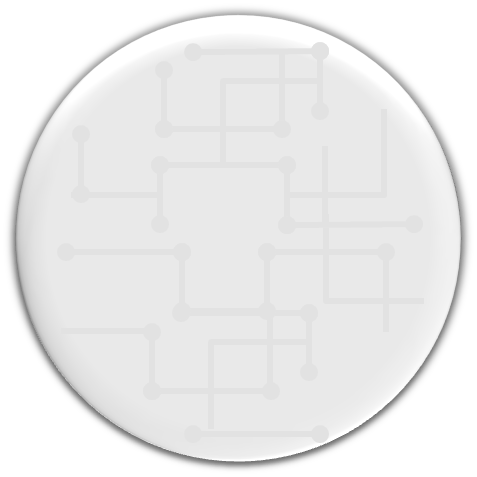 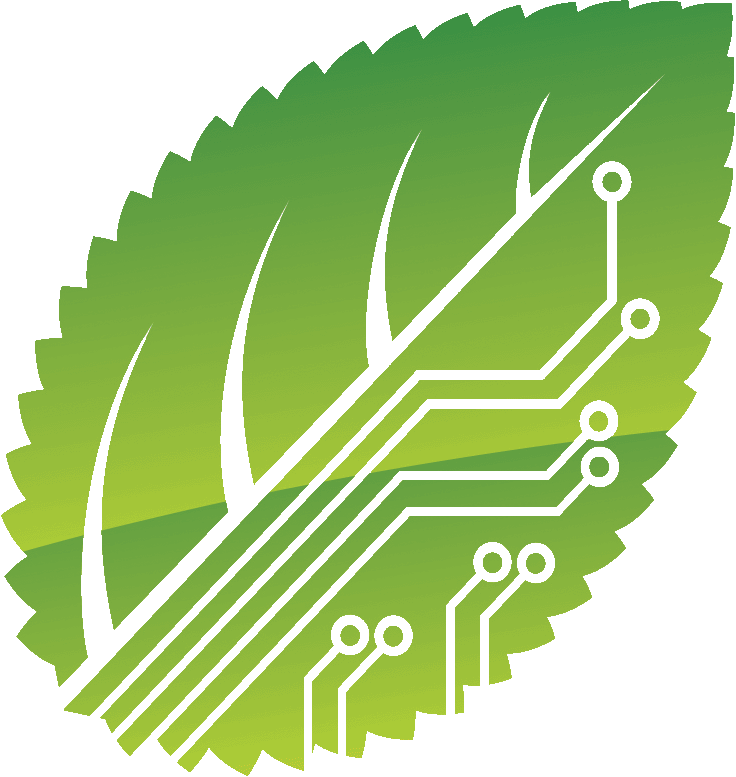 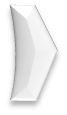 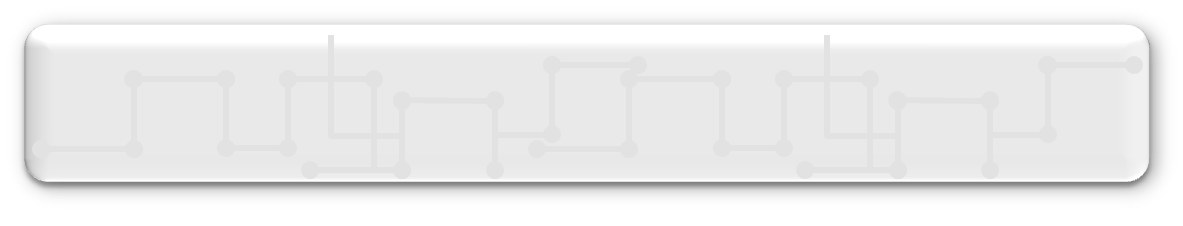 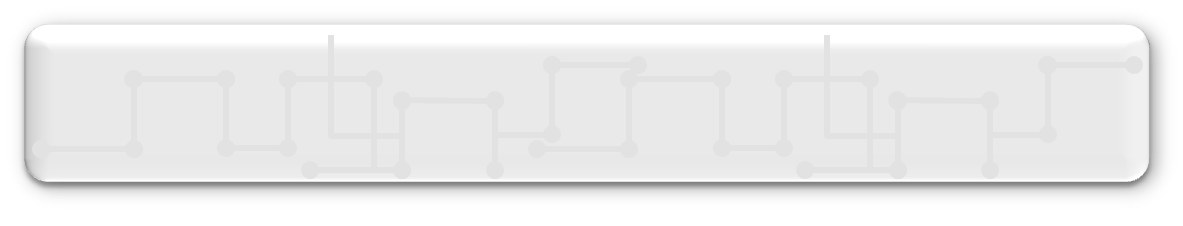 Capture Investment
Capture Investment
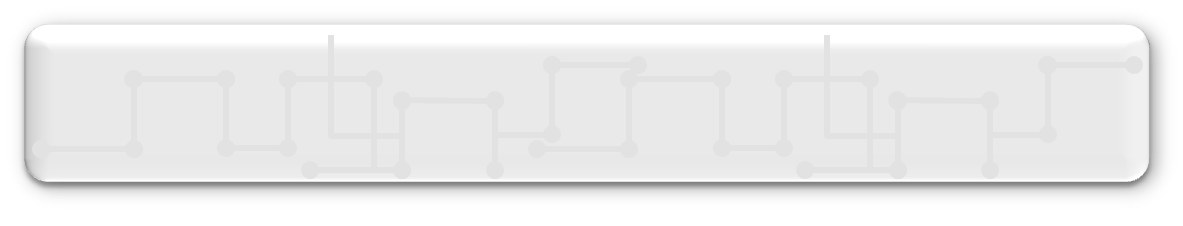 Build Partnerships
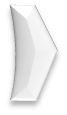 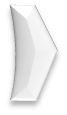 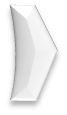 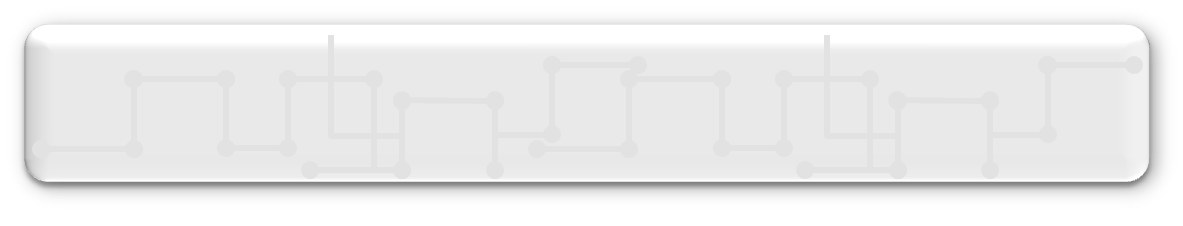 Build Partnerships
NEXT STEPS
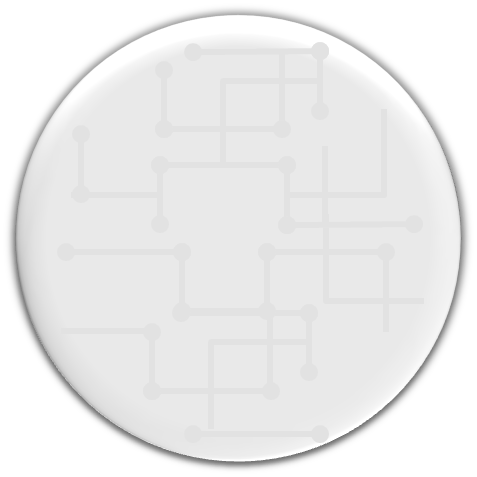 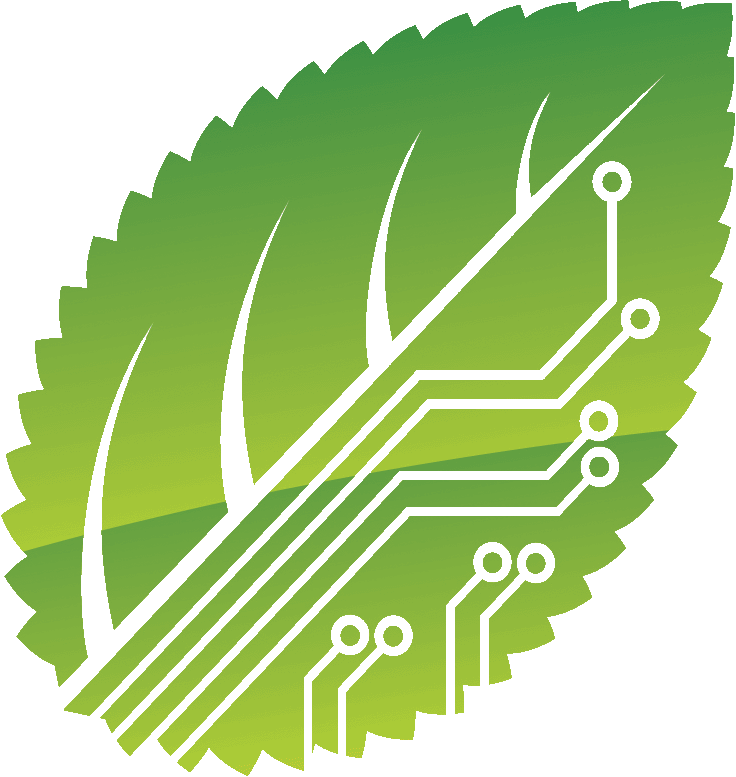 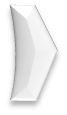 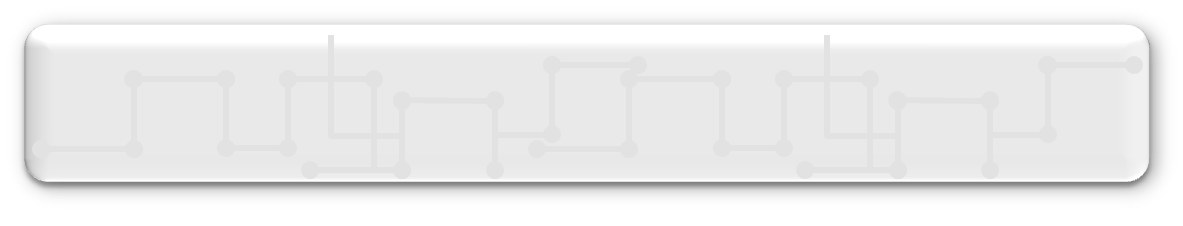 Optimize the Model
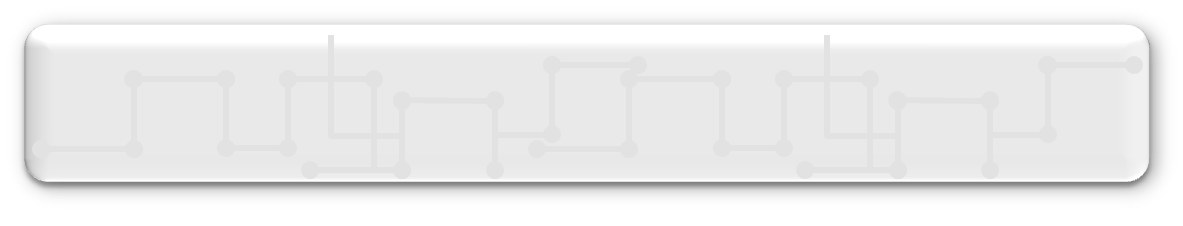 Capture Investment
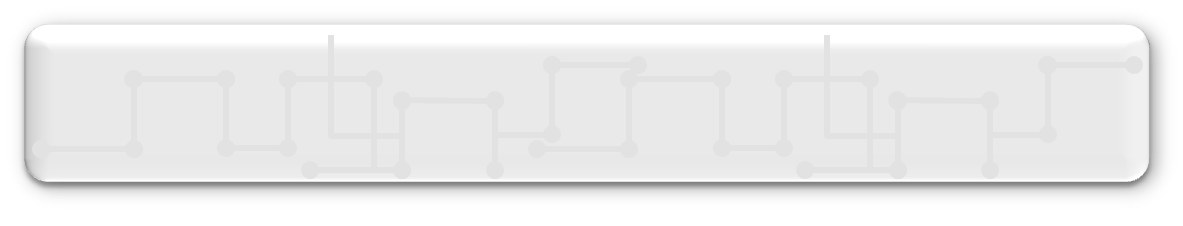 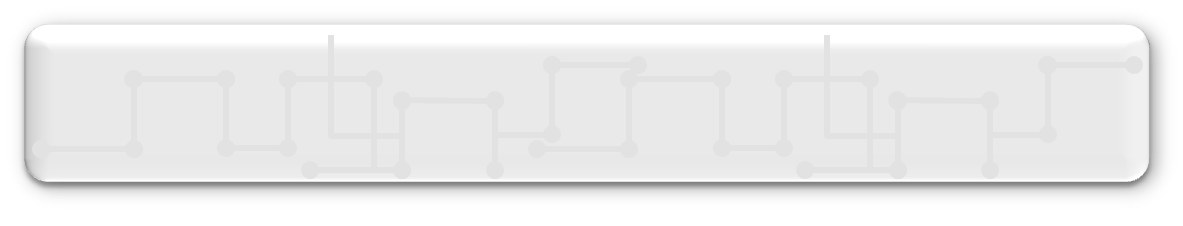 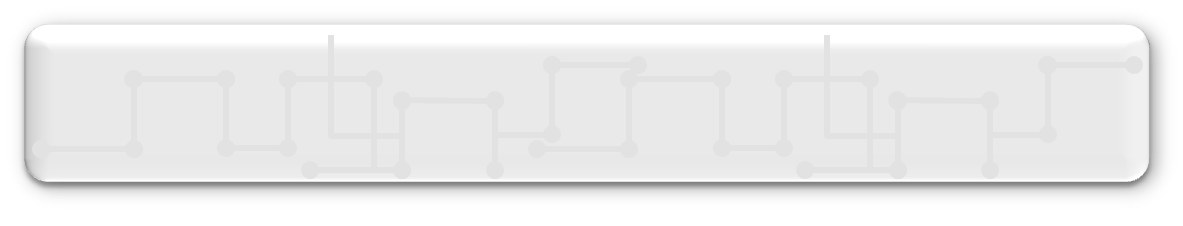 Capture Investment
Build Partnerships
Build Partnerships
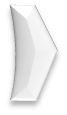 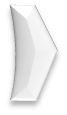 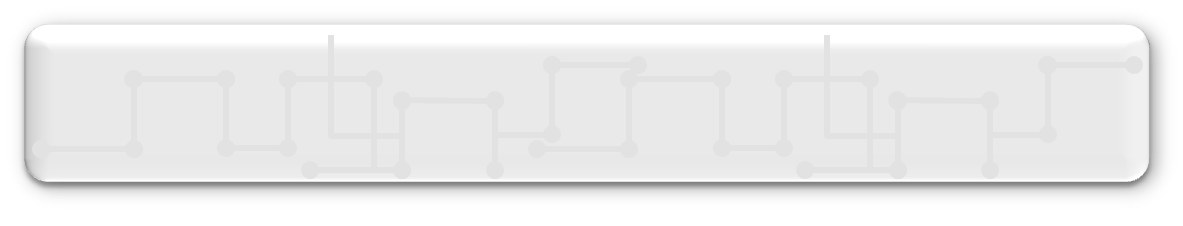 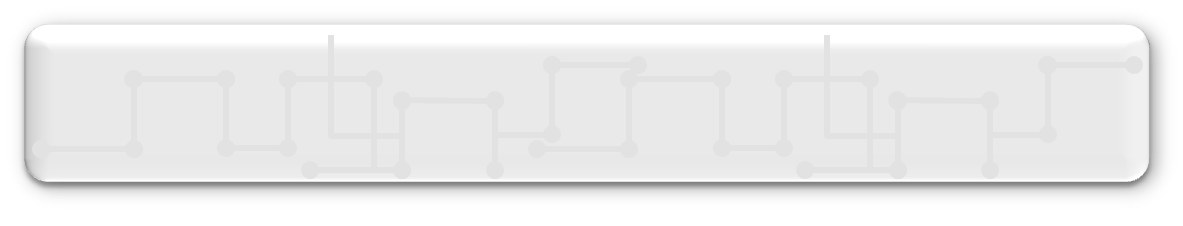 Optimize the Model
Optimize the Model
NEXT STEPS
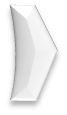 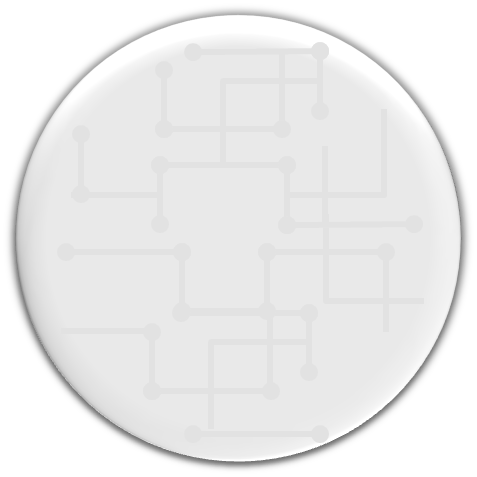 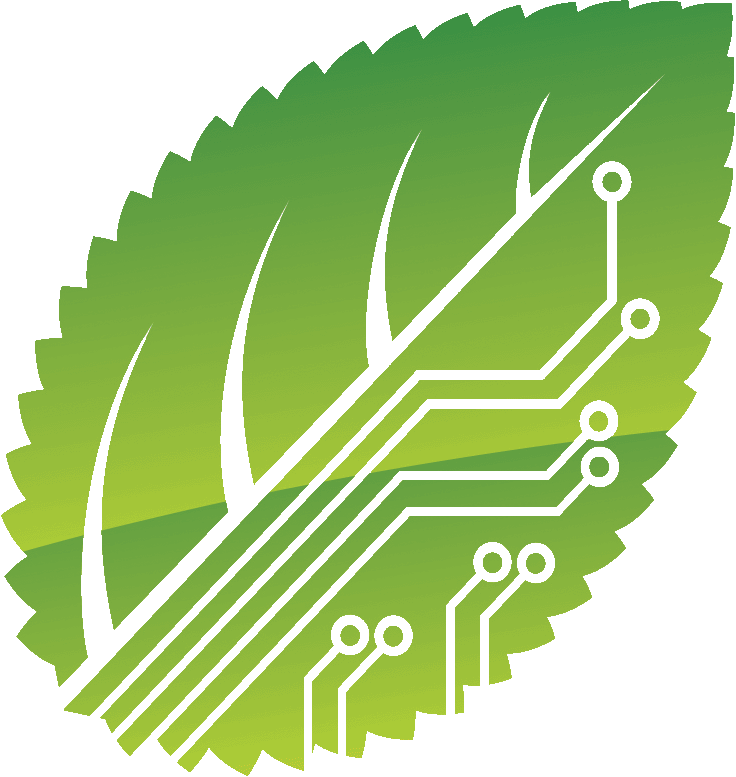 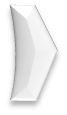 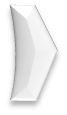 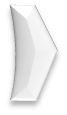 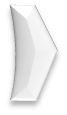 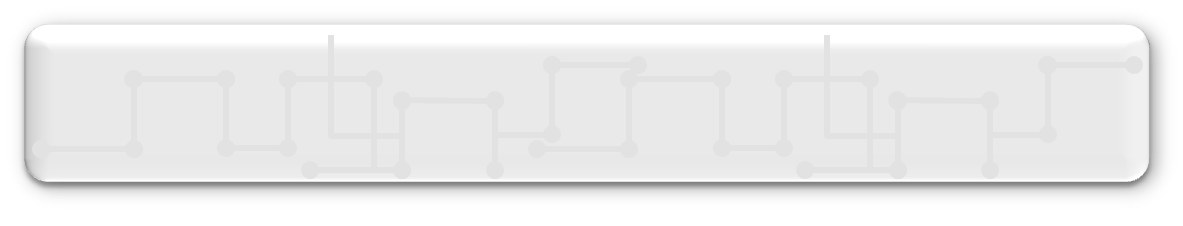 Approve in Foment
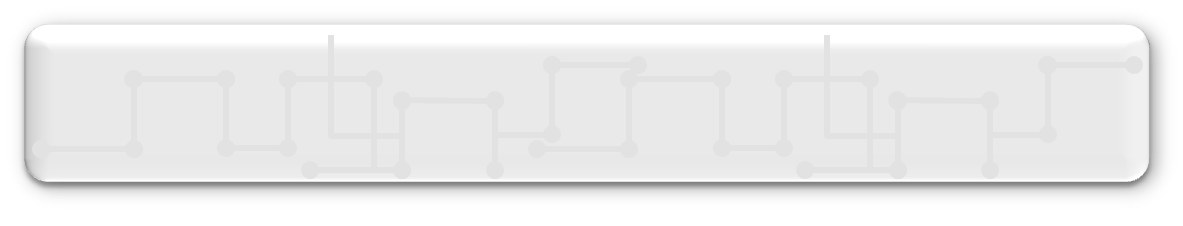 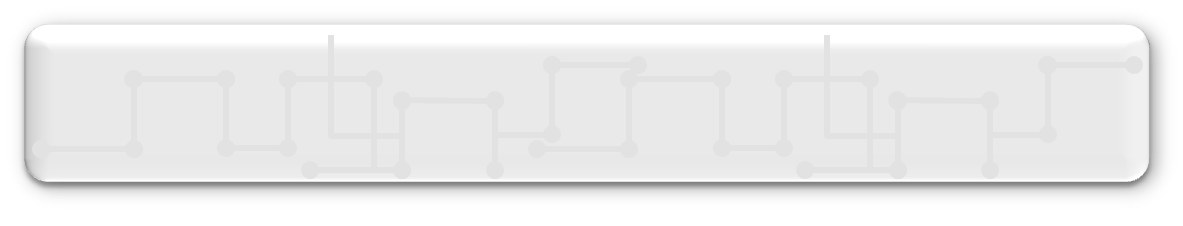 Capture Investment
Capture Investment
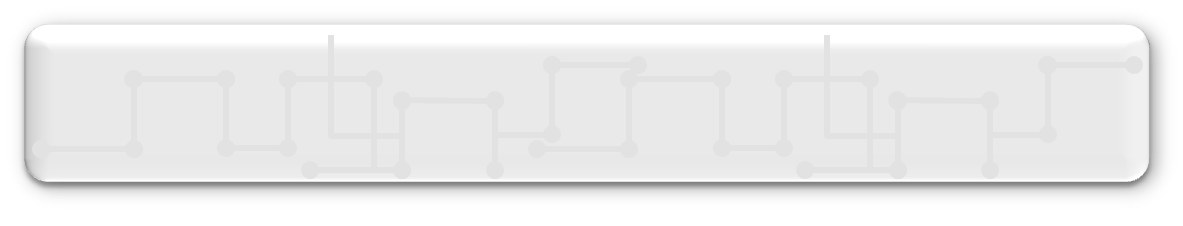 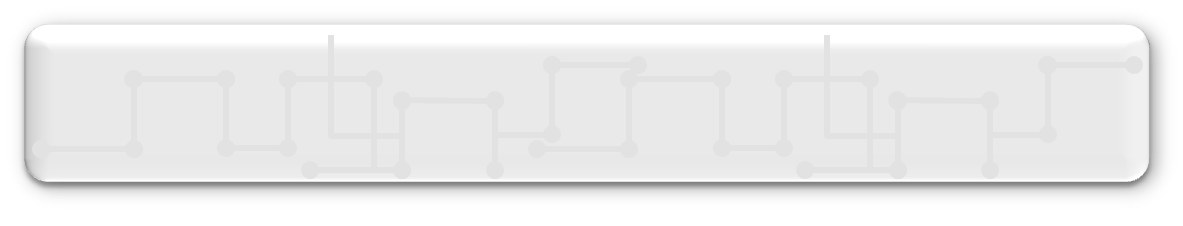 Build Partnerships
Build Partnerships
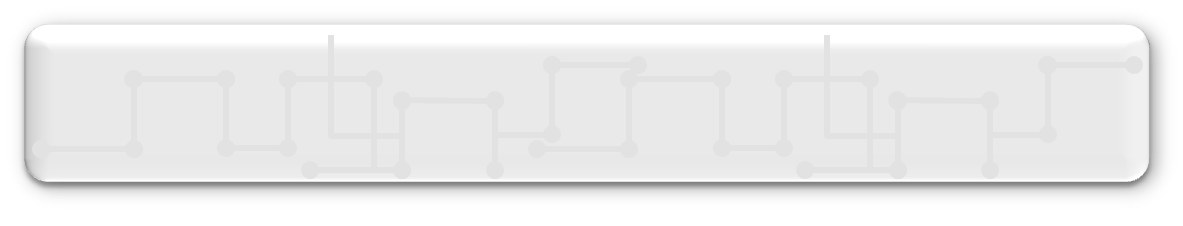 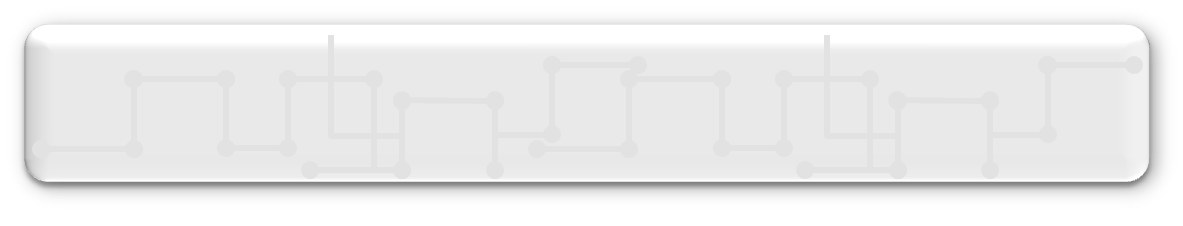 Optimize the Model
Optimize the Model
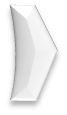 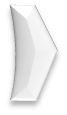 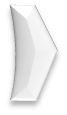 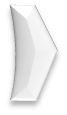 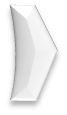 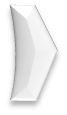 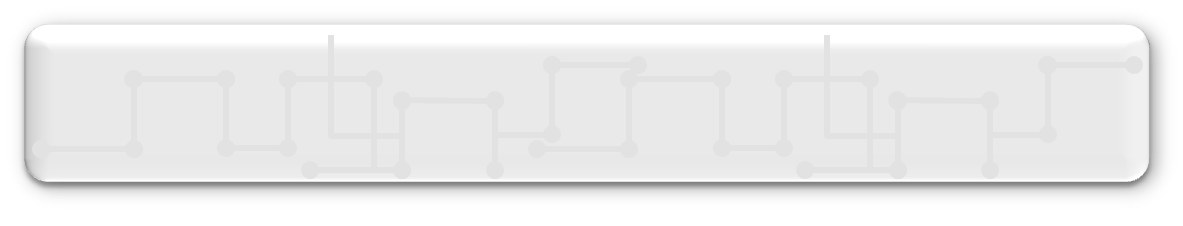 Get Funding for R&D
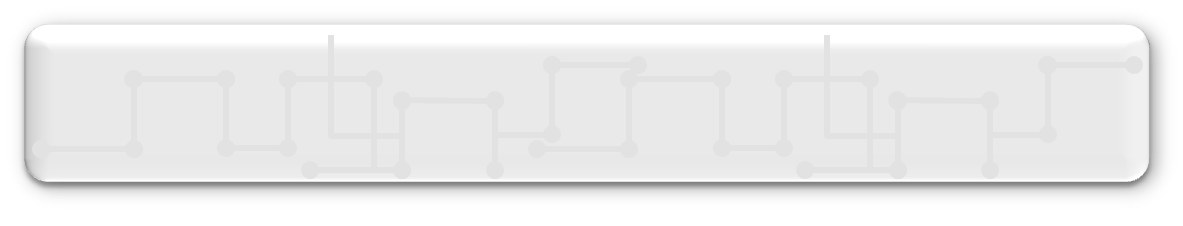 Approve in Foment
NEXT STEPS
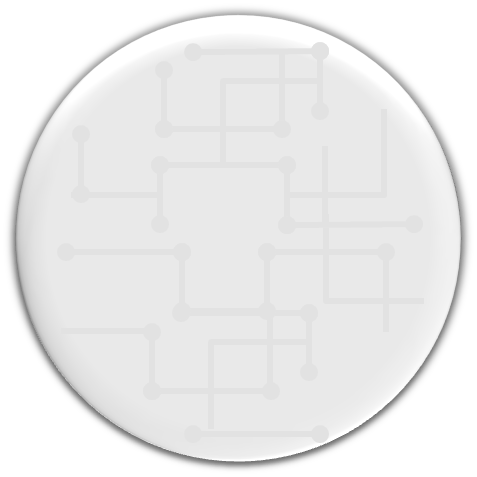 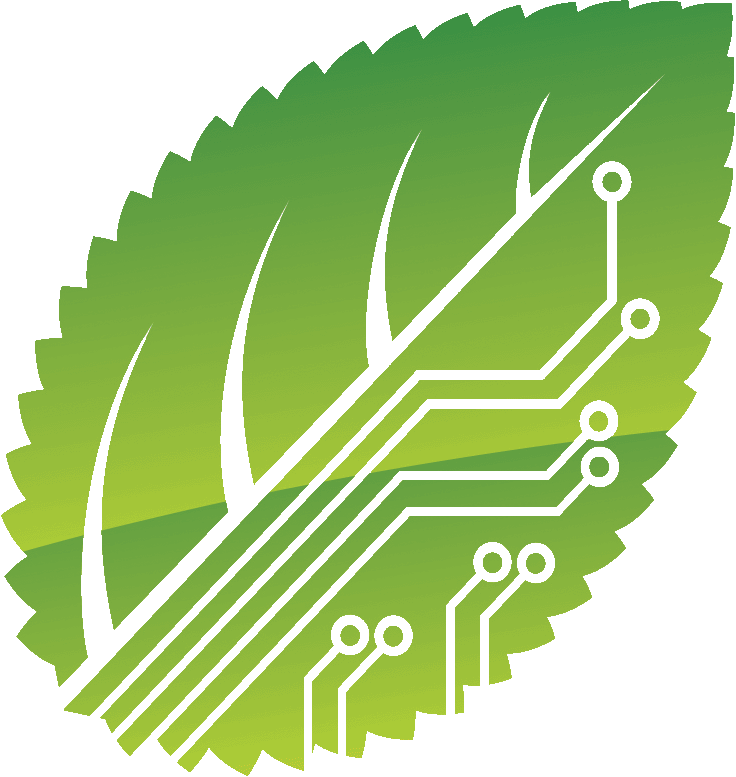 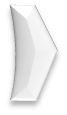 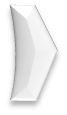 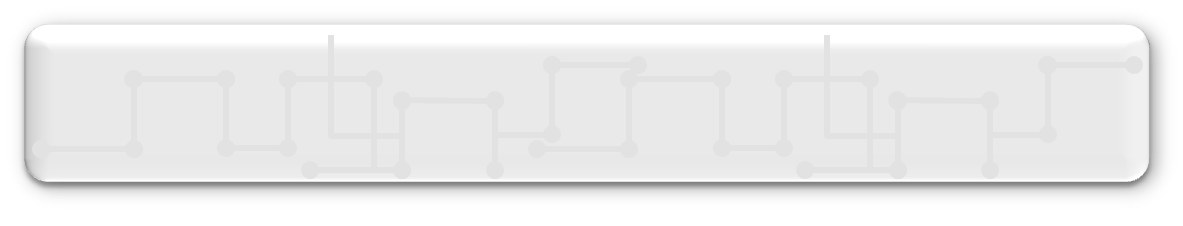 Become a Franchise
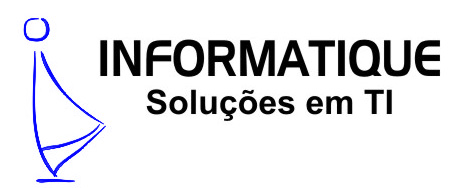 Thank You!
Contact: projetos@selletiva.com.br
+55 85 3088-6171 / 8706-6118
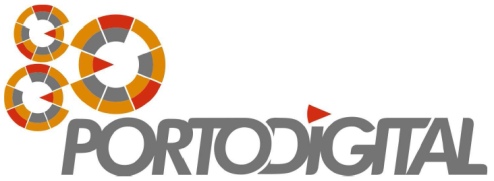